2021 EIPBN MicroGraph Contest
#
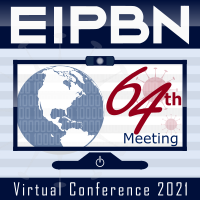 Put your Micrograph more or less in this place but lose this box.
Micrograph Title:
Pick something that the judges will change.
Description:
The more interesting details here the better.
Orig. Mag (3"x4"image): ??KX         
Instrument : your microscope make & model 
Submitted by: Your Name(s) Here
Affiliation: Your institution
Sponsored by:
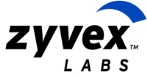 [Speaker Notes: Add some additional information, amusing anecdotes, or promise of bribes for the Judges.]